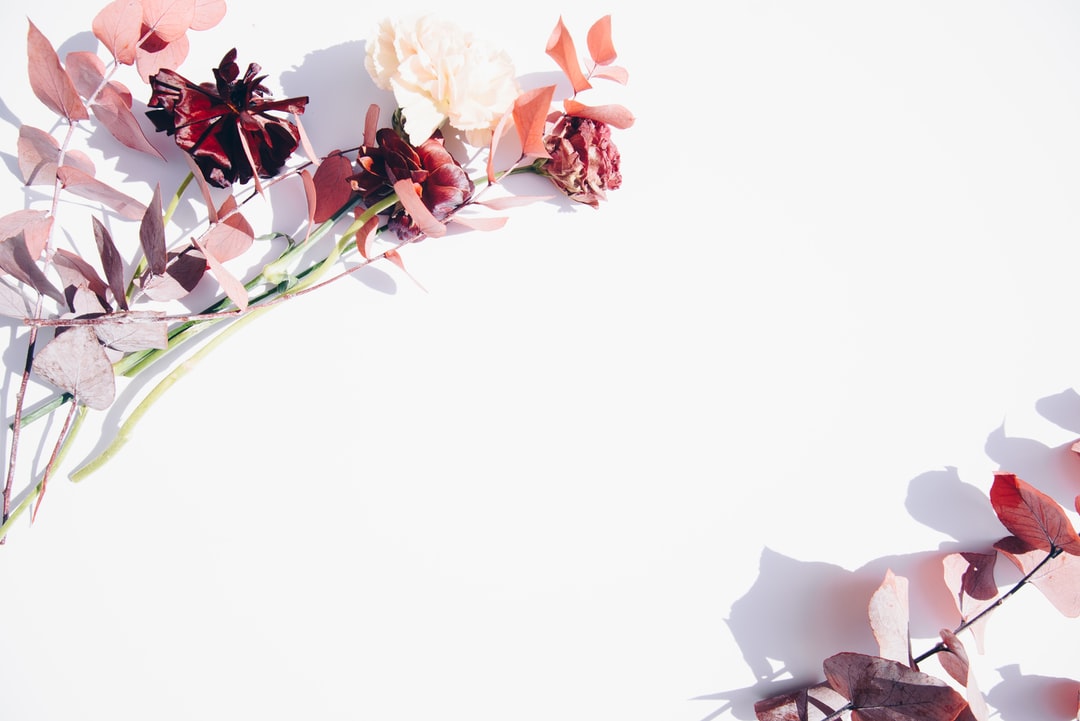 স্বাগতম
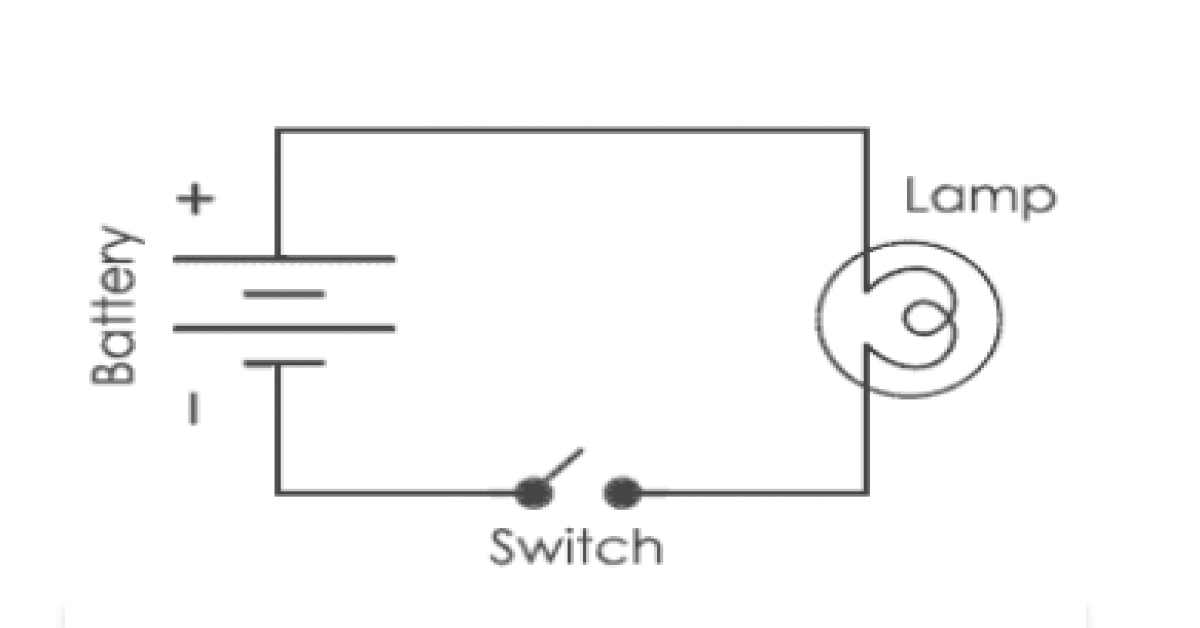 সকলকে আজকের ক্লাসে স্বাগত
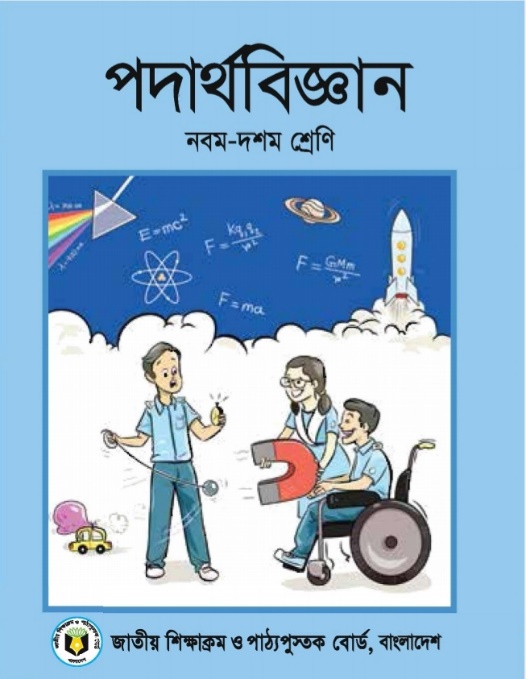 শিক্ষক পরিচিতি
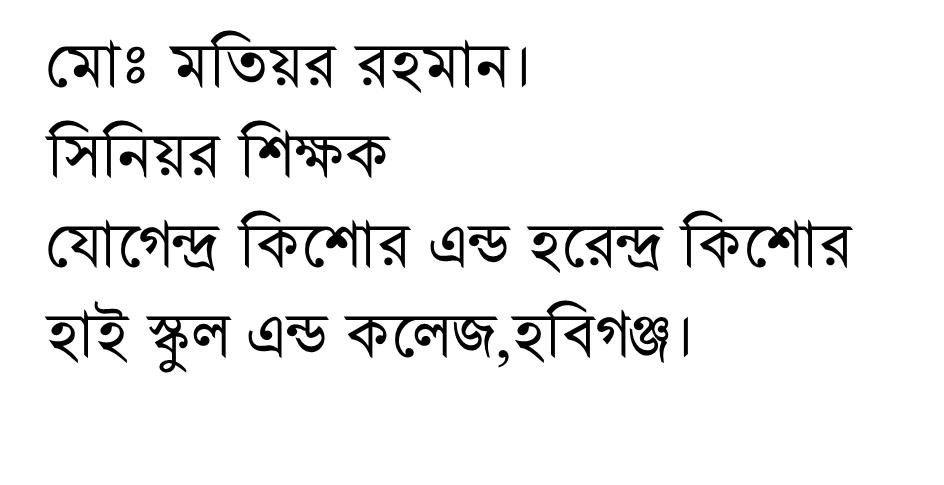 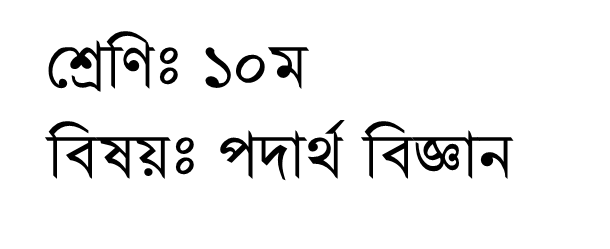 চিত্রে কিসের ছবি দেখতে পাচ্ছ?
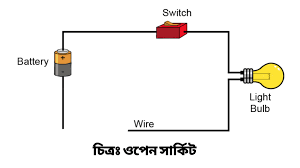 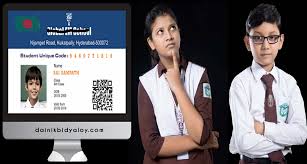 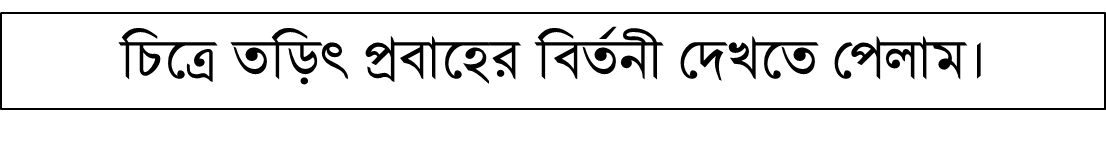 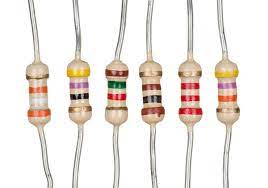 রোধ ও বর্তনী
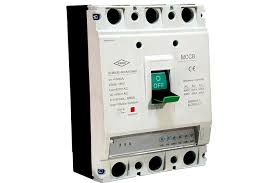 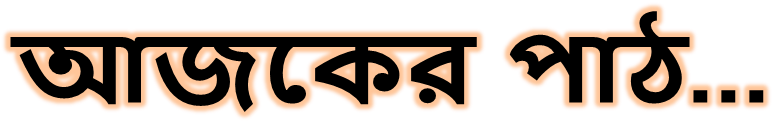 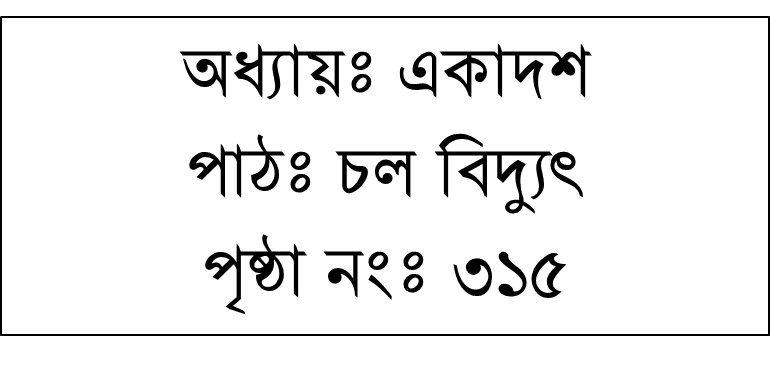 শিখনফল
এই পাঠ শেষে শিক্ষার্থীরা---
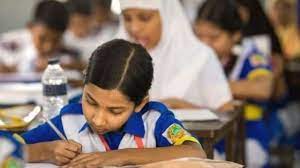 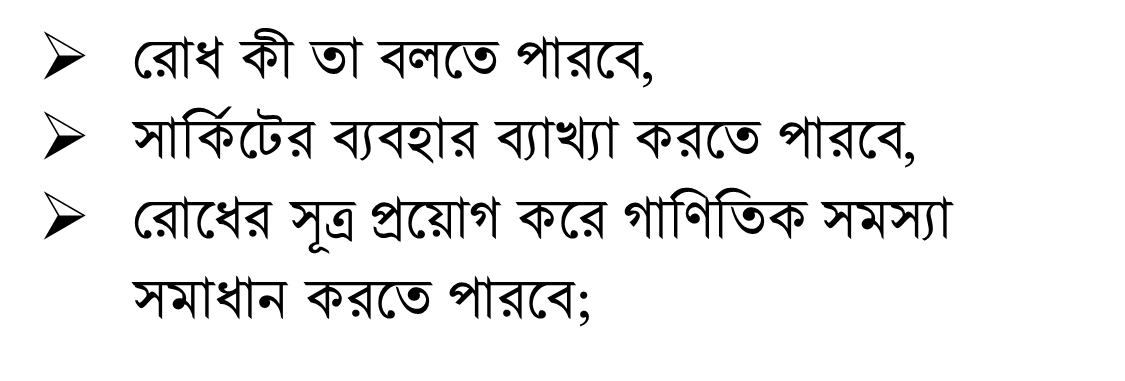 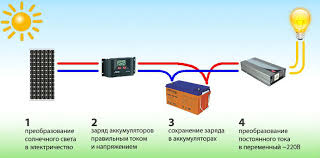 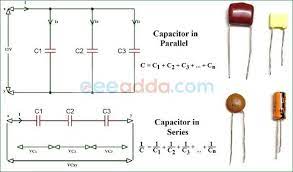 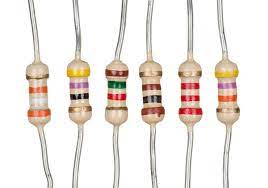 পাশের চিত্র গুলো  দেখি ও বলি
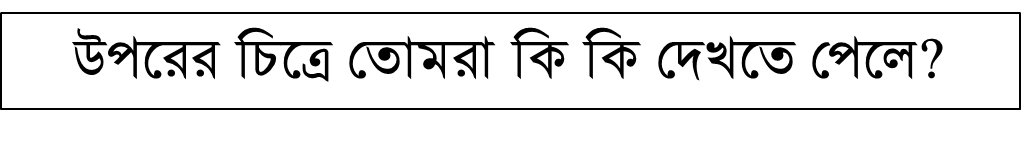 পরিবাহির রোধ
একক কাজঃ
পরিহাহির রোধ কী ?
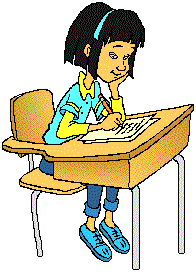 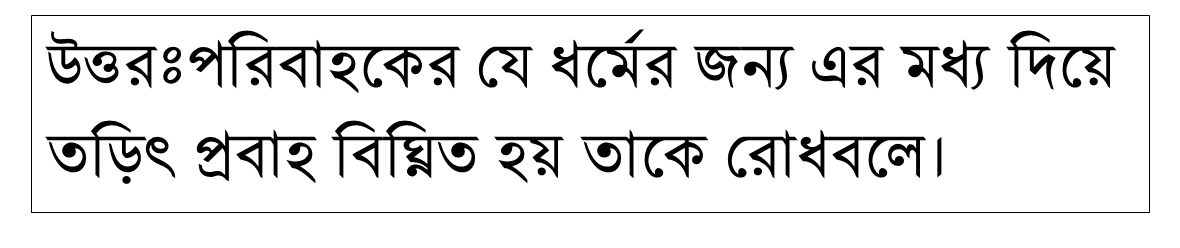 চলো একটি ভিডিও দেখি
ভিডিও টি দেখে কি বুঝতে পারলে?
অতিরিক্ত তড়িৎ প্রবাহ রোধের জন্য 
সার্কিট বেকার ব্যবহার করা হয়।
জোড়ায় কাজঃ
জোড়ায় কাজঃ
ডায়োড কীভাবে রেকটিফায়ার হিসাবে কাজ করে।
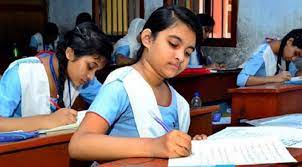 উত্তরঃ ডায়োড একটি রেকটিফায়ার হিসাবে কাজ করে ডায়োডের মধ্য দিয়ে যখন AC তড়িৎ প্রবাহ চালনা 
করা হয় তা শুধু ধনাত্নক অংশে বা একই দিকে প্রবাহত 
হয় এবং অন্য দিকে আটকে দেয় বলে রেকটিফায়ার 
হিসাবে কাজ করে।
চলো চিত্রের যন্ত্র গুলো জেনে নেইঃ
এই ভিডিও টিতে তোমরা কি দেখতে পেলে?
এই ভিডিও টিতে যা দেখাতে পেলে তা খাতায় লিপি বদ্ধ কর।
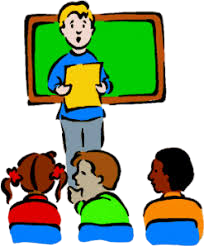 এই ভিডিও টিতে যা দেখাতে পেলাম তা হলো অধিক পরিমান তড়িৎ প্রবাহ প্রবাহিত হলে একটি সার্কিট ব্যাকার তা কমিয়ে যত টুকু পরিমান প্রয়োজন তা প্রদান করে।
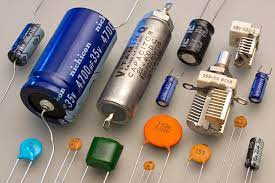 কয়েক টি রেজিস্টার।
একটি ব্যবহার কৃত সার্কিট।
পাশের ছবির     বৈশিষ্ট্যগুলো  দেখি
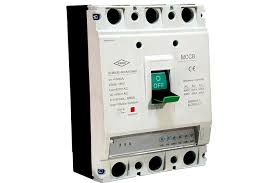 একটি ব্যাটারি সেল।
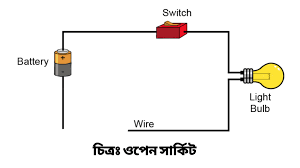 “মিলিয়ে নেই”
ক) কয়েক টি সাধারণ রেজিস্টার একত্রে সংযুগ করে বিদ্যুৎ নিরপেক্ষ করা হয়েছে। ।
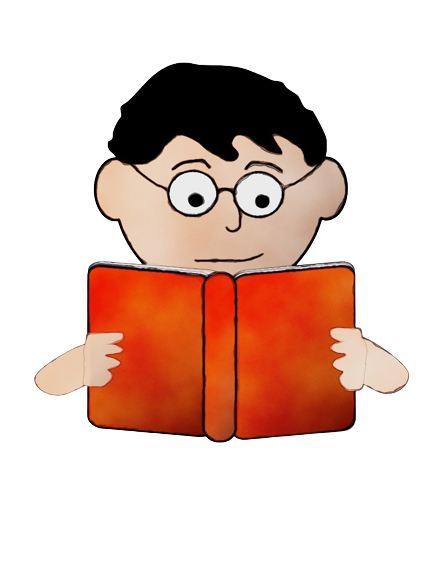 খ) দৈনন্দিন জীবনে ব্যবহার কৃত বিদ্যুতের একটি সার্কিট।
গ) একটি ব্যাটারি সেলে বিদ্যুৎ সাপ্লাই 
দেওয়া হয়েছে। ।
দলগত কাজ
প্রশ্নঃ একটি বর্তনীতে 5ꭥ 7ꭥ এবং 9ꭥ  রোধ 
সংযুক্ত করা হলো বর্তনীটির শ্রেণিতে তুল্য রোধ কত?
“ সমাধান টি মিলিয়ে নেই”
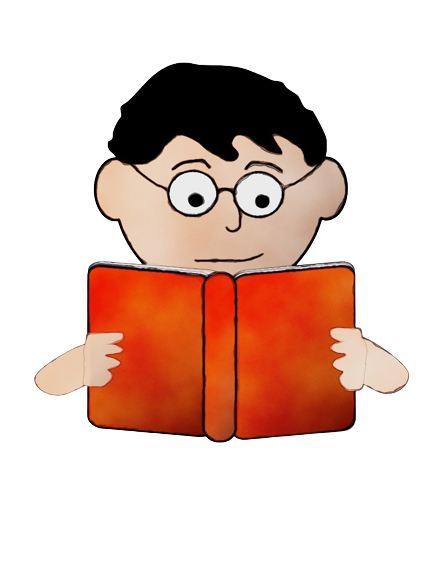 আমরা জানি
মূল্যায়ন
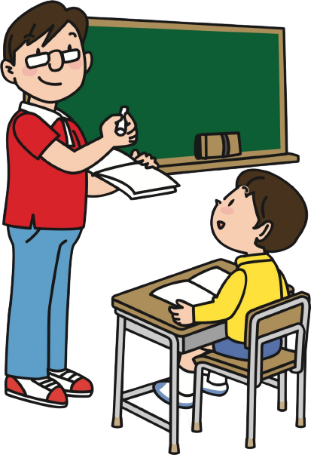 ক) রোধের একক কী?  
খ)  শক্তি নির্ণয়ের সূত্রটি লিখ? 
গ) তড়িৎ বর্তনী কী? 
ঘ) তড়িৎ প্রবাহ কোন মিটার দিয়ে পরিমাপ করা হয়।
“উত্তর মিলিয়ে নেই”
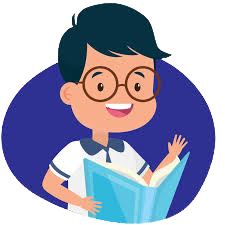 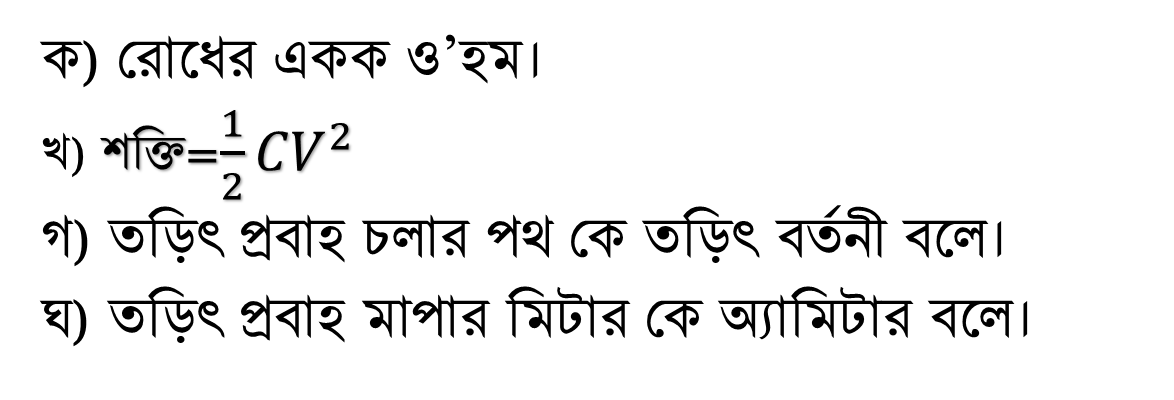 ধন্যবাদ সবাইকে
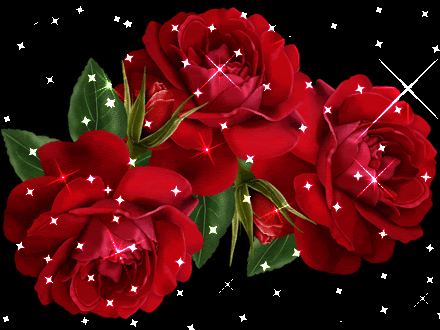 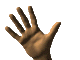